Cross-curriculum Biology and Mathematics Learning Community Outcomes at an HBCUQingxia Li2, Thomas Gross1, Patricia McCarroll2, & Catherine Hines1Western  Kentucky University1, Fisk university 2
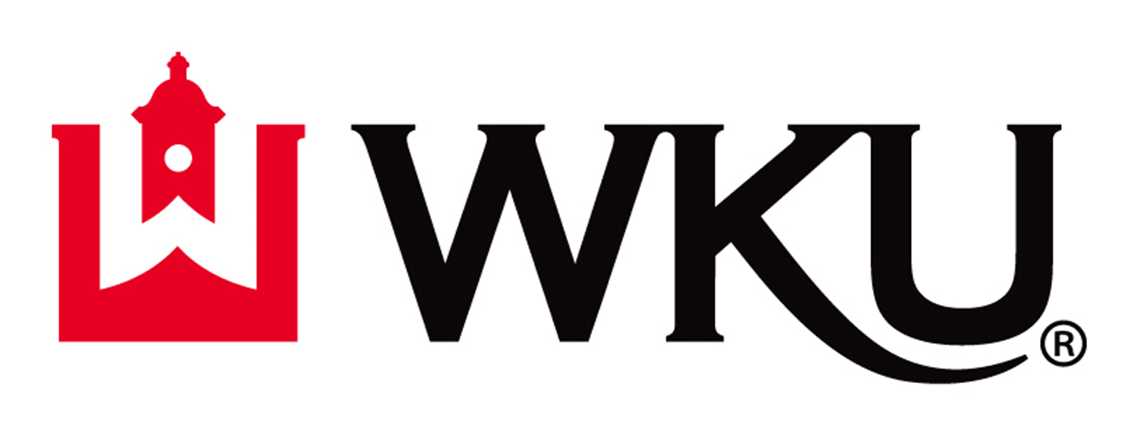 Introduction
Results
African American students experience attrition from biology majors more than other underrepresented minority groups (URM; NSF, 2019). Peer-led learning communities (PLC; Xu et al., 2018) have the potential to promote successful biology course completion. The performance pyramid is a theoretical framework to improve STEM outcomes for URM students by addressing Knowledge and Skills; Performance Capability; Rewards, Recognition and Incentives; Tools, Environments and Processes; Expectations and Feedback; and Motivation, Values, and Self-efficacy (Wedman, 2010). 
 
The purpose is to examine the impact of a performance pyramid based PLC on course knowledge at a Historically Black University (HBCU). We compared PLC students to control group students on pre-post (a) biology course knowledge; (b) college algebra course knowledge; and (c) perceived performance pyramid supports.
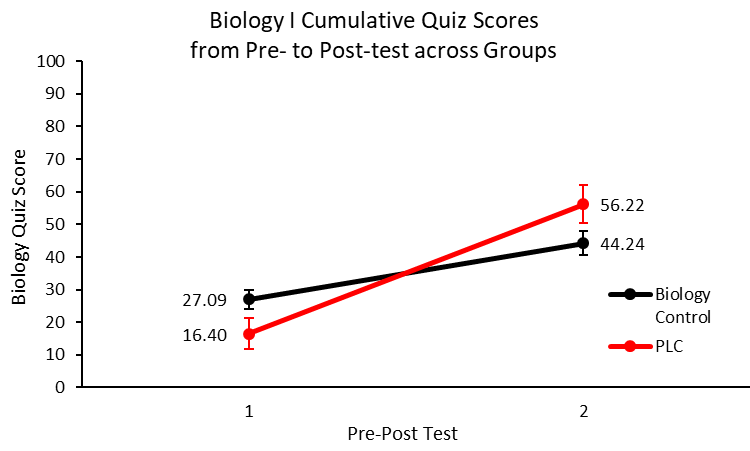 Figure 1
Method
Participants

Participants were 408 undergraduate students from two cohorts recruited through convenience sampling. Most (90%) identified as Black/African-American and female (67%). The mean age was 18.30 years. 

Measures

Biology knowledge
A 20-item biology quiz was developed based on the university’s General Biology-I course content. Each Item was worth five points with had a maximum summed score of 100 points. 
Algebra knowledge
A 20-item algebra quiz was developed based on the university’s College Algebra course content. Each Item was worth five points with had a maximum summed score of 100 points. 
Student Support Needs Scale-Augmented (SSNS-A)
The SSNS-A has seven performance pyramid related scales: Knowledge; Performance; Motivation; Tools/Environment; Feedback-Procedural Expectations; Feedback-Rewards, Recognition, and Incentives; and Self-efficacy (Gross et al., 2019). Items are rated from 1 = strongly disagree to 6 = strongly agree. Scales’ Cronbach’s alphas ranged from .53 to .92.

Procedures

Design
A quasi-experimental, pre-post test between groups design was used. For biology outcomes, comparisons were made between a PLC group and a biology control group. For algebra outcomes, comparisons were made between a PLC group and a mathematics control group.  The PLC group was compared to both control groups for performance pyramid support needs. 
PLC Group
These students (n = 48) concurrently enrolled in the same General Biology-I and College Algebra courses. Students in PLC group were assigned to one of five Peer Partnership Leaders (PPL). Each PPL worked with student groups to complete seven projects that that integrated College Algebra into General Biology-I. Thirty-nine of the students completed the pre- and post-test biology quiz. Thirty-two of the students completed the pre- and post-test algebra quiz. 
Biology Control (BC)
The BC (n = 144) consisted of students who enrolled in a section of General Biology-I during the fall semester. 96 students completed the pre- and post-test biology quiz. 
Mathematics Control (MC)
The MC (n = 216) consisted of students, who enrolled in a section of College Algebra during the fall and spring semester of the same academic year. 115 students completed the pre- and post-test mathematics quiz.
Analyses
Separate mixed-model analyses of covariance (ANCOVA) were used to compare the PLC group to the BC group for pre-post biology quiz outcomes, and to compare the PLC group to the MC group for pre-post algebra quiz outcomes. The covariates were course instructor and high school GPA. A multivariate analysis of variance (MANOVA) was used to compare the PLC group to the BC and MC groups for pre-post scores on the SSNS-A  scales.
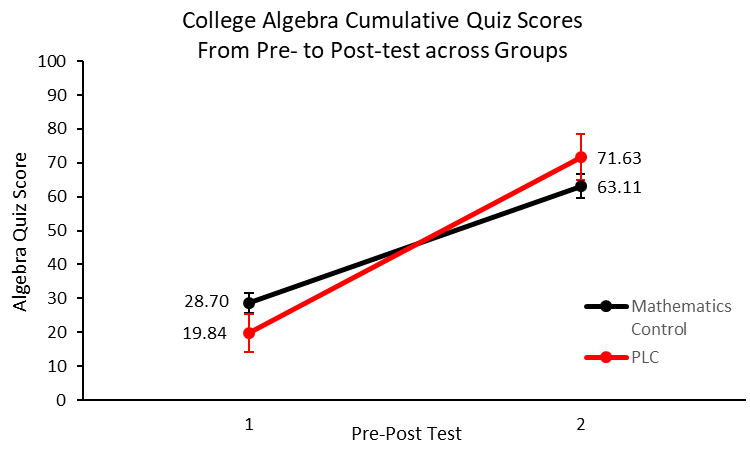 Figure 2
Discussion
The PLC intervention appeared to have benefits for knowledge in biology and algebra. However, there were no group differences in students perceptions of support. 
In biology knowledge, the PLC group had greater post-test scores and greater growth. In algebra knowledge, the PLC group had greater growth than the MC group. 
PLCs could be a viable way for undergraduate biology programs to improve outcomes for majors through connecting mathematical concepts to biology. 
Limitations include attrition in the sample, higher than desired rates of missing data, self-selection of students into the PLC or BC/MC groups, the SSNS-A might not capture changes in students perceptions of performance pyramid supports.
American Psychological Association Convention 																															                                       Correspondence may be sent to the first author   August 12-15, 2021  																The project described was supported by National Science Foundation through Grant 1719262.									 			  		  Thomas J. Gross Virtual															The content is solely the responsibility of the authors and does not necessarily represent the official views of the National Science Foundation				                                                              at  thomas.gross@wku.edu